Inteligencia emocional
Valentina Véliz
¿Inteligencia Emocional?
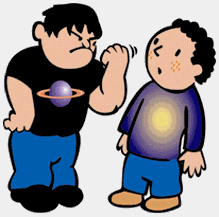 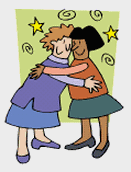 ¿Qué es educación emocional?
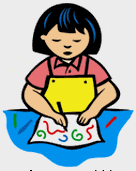 somos capaces de reconocer  e identificar el como y el porqué de los significados que nos dan las distintas expresiones.
Los seres humanos tenemos la capacidad de poder expresar y presentar emociones y sentimientos
Lo importante s poder educar nuestras emociones.
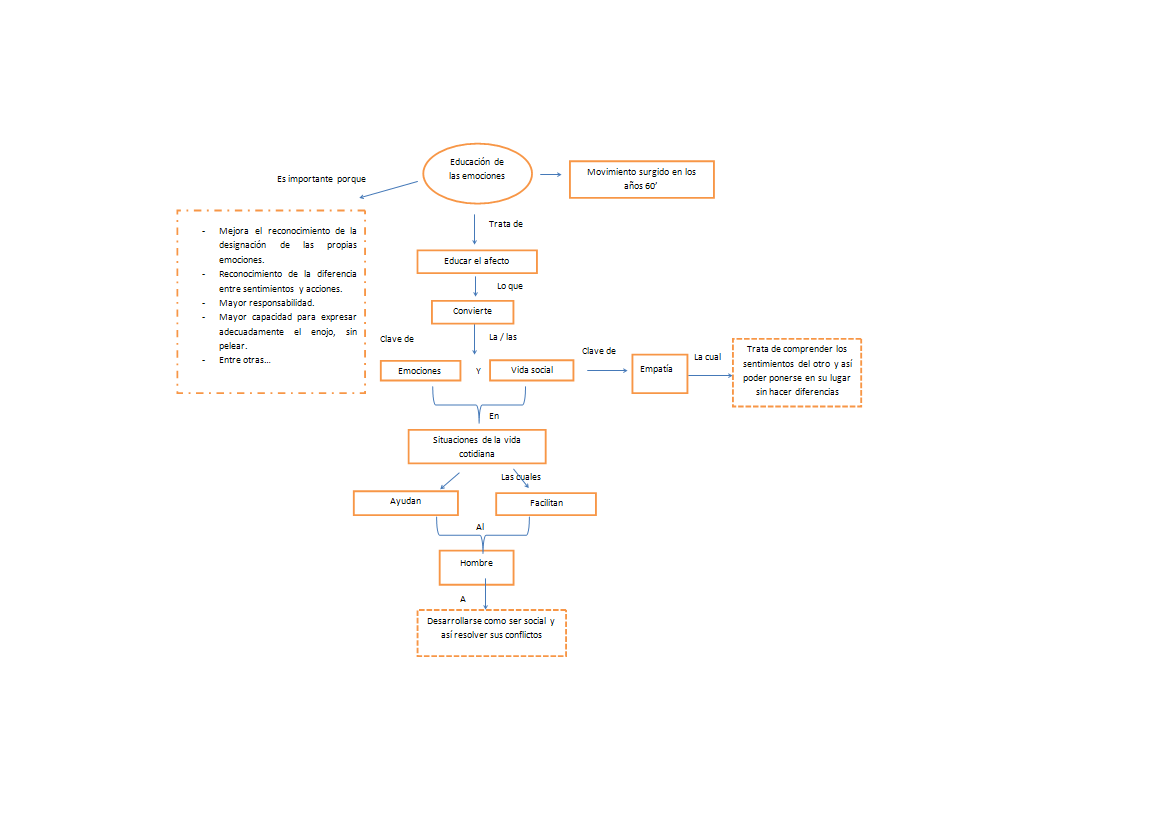